Airport (Identifier)
Image instruction: Insert image (airport choice) into upper 1/3 and format background to image source (overhead aerial)
Image Caption
Local Successes
Sponsor Background
Revenue Generation
Project Successes
Safety and Community Relations Efforts
Airport Website Link
Local Needs
Upcoming Projects
CIP
Current/Future Bid Opportunities
Local Revenue / Job Creation
Jobs Created
Payroll
Output
Funding Partner
The Federal Aviation Administration provides entitlement ,discretionary, and supplemental funding for many of the projects required to increase safety, maintain infrastructure, and improve the capabilities of the nations aviation system. The Airport Improvement Program, supplemental funding programs, and relief funding play a critical role in infrastructure development and operations.
Funding Partner
Support from the Ohio Department of Transportation Office of Aviation is critical to the success of Ohio Airports. Through direct (80%+) and matching grant (5%) programs ODOT provides much needed support of aviation infrastructure in Ohio. ODOT is also responsible for the protection of Ohio’s Airspace for the safe and continued operation of airports in the state.
Advocacy Partner
The Ohio Aviation Association is the voice for airports that contribute to the economic vibrancy and well-being of Ohio, the birthplace of aviation. 

www.ohioaviation.org/
oaa@ohioaviation.org
Ph. 614-526-4990
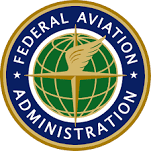 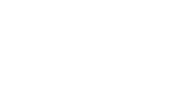 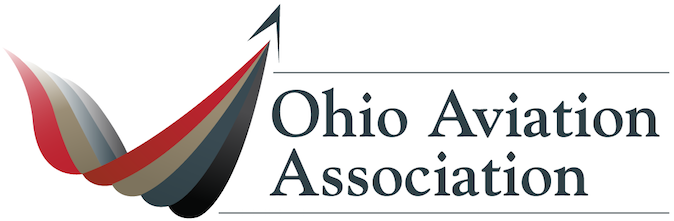